Debata u školi
Iva Šišak, prof.filozofije i religijskih znanosti i dipl. bibliotekar
Županijsko stručno vijeće
 OŠ Josipa Račića, Zagreb
11.1.2018.
VJEŽBA U PARU
AFIRMACIJA  -   NEGACIJA
TEZA: Advent u Zagrebu ima više štete nego koristi.

1. Afirmacija: 2 min
2. Negacija : 2 min
3. Afirmacija: 30 s
4. Negacija: 30 s
5. Afirmacija:  1 rečenica
6. Negacija: 1 rečenica
7. Afirmacija: 1 riječ
8. Negacija : 1 riječ
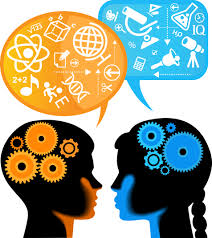 Jedna riječ je dovoljna
znanje
fleksibilnost u mišljenju
oblikovanje razloga za/protiv tj. AGRUMENATA i poštivanje logičkog slijeda u njihovom izlaganju
uočavanje poante 
sažimanje
efikasno korištenje vremena
Format Karl Popper (KP-format)
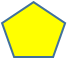 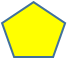 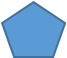 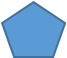 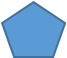 6
5
5
5
6
5
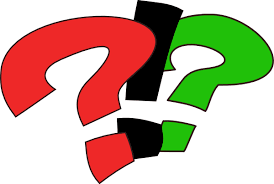 AFIRMACIJA
???
NEGACIJA
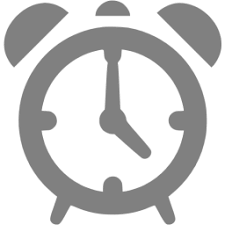 KRITERIJ
1-3 ARGUMENTA
KRITERIJ
1-3 ARGUMENTA
TEZA
znanje (istraživanje)
formulacija razloga za/protiv tj. AGRUMENATA i logički slijed u izlaganju
fleksibilnost u mišljenju -  tolerancija
uočavanje poante 
sažimanje
efikasno korištenje vremena

suradnja, komunikacija
aktivno slušanje
vođenje bilješki
kritičko mišljenje (analiza i kreativnost)
formulacija pitanja
strategije napada, uočavanje uzročno-posljedičnih veza i logičkih pogrešaka
javni nastup 
razvoj govorničkog stila
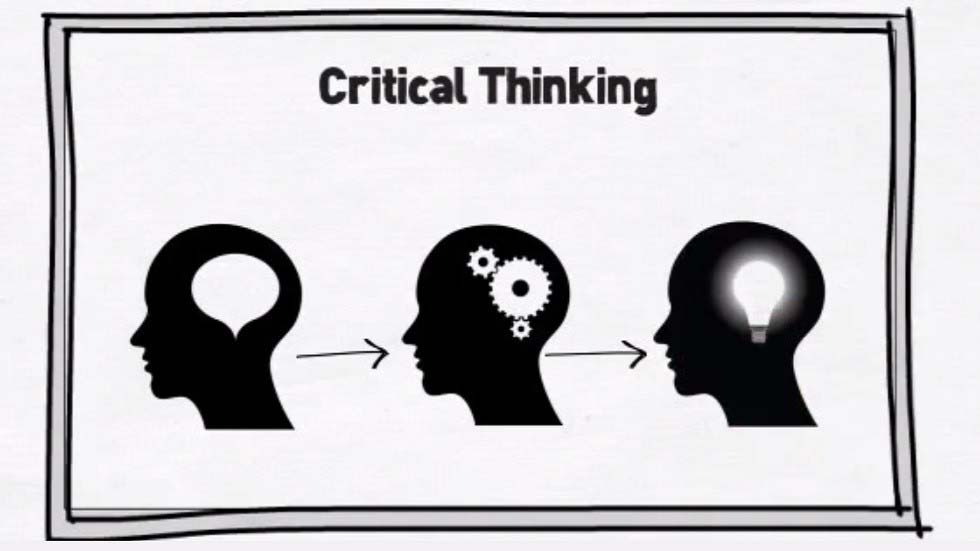 NEKE DOSADAŠNJE TEZE
Maloljetnicima treba zabraniti profesionalno bavljenje sportom.
Treba uvesti obavezne kvote za žene u Hrvatskom saboru.
Treba uvesti standardizirane testove u obrazovanje.
Treba zabraniti fotošopiranje u medijima.
Građanski neposluh je opravdan.

Kim Kardashian je dobar uzor mladima.
Zoološke vrtove treba zabraniti.
Bajke su štetne.
Izbore za miss treba ukinuti.
MOTIVIRAJUĆI FAKTORI
jasna pravila, struktura
natjecanje, bodovanje
javni nastup
druženje, turniri, ljetni kamp
IZAZOVI
opća informiranost
individualno istraživanje, rad na izvorima
dubinsko čitanje i razumijevanje, povezivanje i korištenje znanja
sažimanje
nedostatak vremena
Primjer debate na Satu razrednika
TEZA: Treba prijaviti varanje na testu.
uvod : rasprava/debata – svađa 
svatko za sebe zapiše je li za ili protiv i svoje razloge
2 skupine
razmjena ideja, odabir 2-3- najbolje
AFF: iznošenje argumenata
NEG: pitanja
NEG: iznošenje argumenata
AFF: pitanja
Sat lektire u 8.razredu
Dinko Šimunović : Alkar
TEZA: Rašica je dobar otac.
individualna priprema tijekom čitanja
ekipe od 5 govornika
govor aff
pitanja neg
govor neg
pitanja aff
2. govor aff
pitanja neg
2. govor neg
3. govor aff
3. govor neg
HVALA NA PAŽNJI!


iva.sisak2@gmail.com
hdd.hr
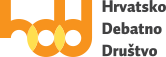